Module 1.2 Framework for building national forest monitoring systems for REDD+
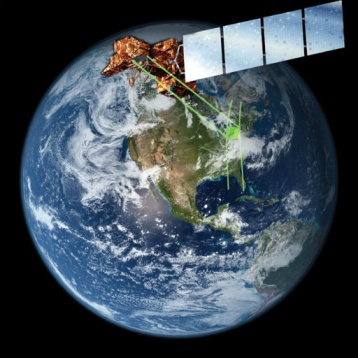 Module developers:
Erika Romijn, Wageningen University
Martin Herold, Wageningen University
Brice Mora, Wageningen University
Country examples:
UN-REDD monitoring framework for the Democratic Republic of Congo
Establishment of a system for monitoring, reporting, and verification (MRV) of REDD+ in Guyana
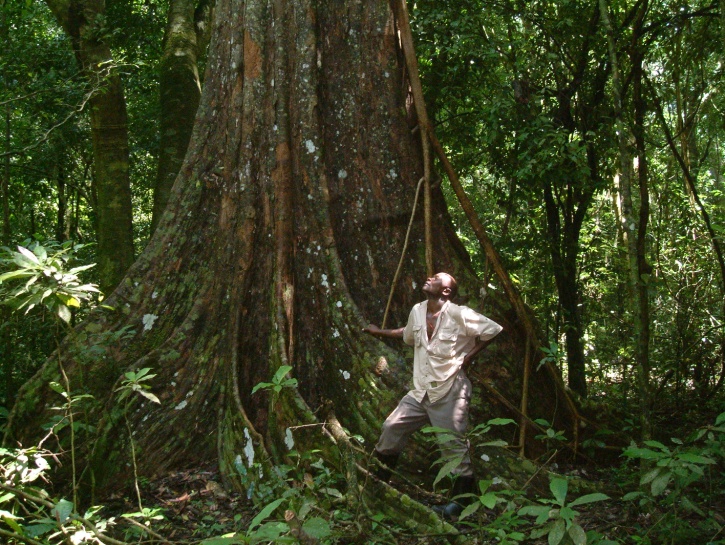 V1, May 2015
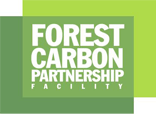 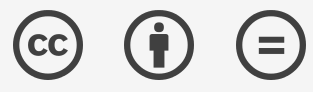 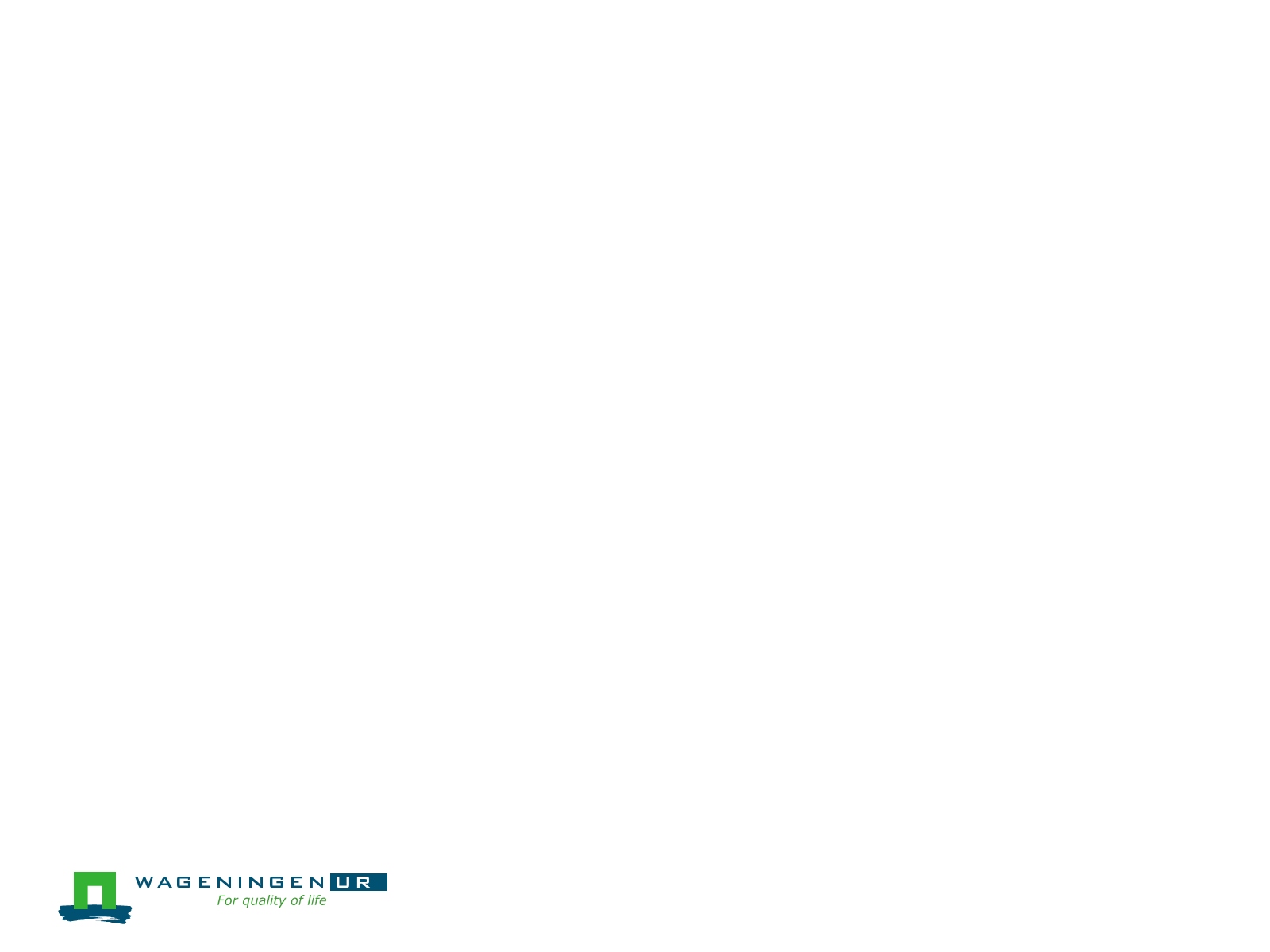 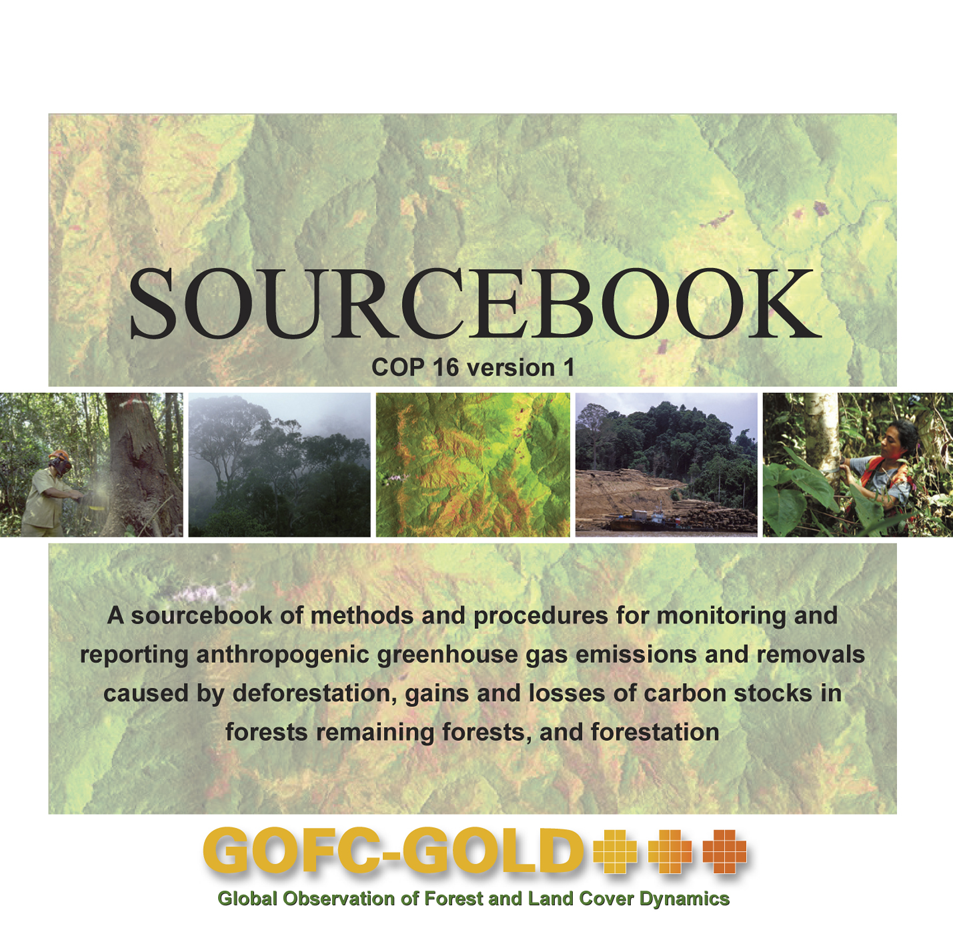 Creative Commons License
1. UN-REDD monitoring framework for the Democratic Republic of Congo (DRC)
[Speaker Notes: Objective of the national forest monitoring systemAs part of the UNFCCC REDD+ mitigation mechanism, countries need to establish a system for measurement, reporting, and verification (MRV) of greenhouse gas (GHG) emissions. The Democratic Republic of Congo (DRC) is one of the countries participating in REDD+ and has developed a Readiness Preparation Proposal (R-PP), which provides information on how the country proposes to develop a national forest monitoring system and perform MRV for REDD+. The objective of the DRC’s national forest monitoring system is to monitor the five REDD+ activities and measure and report anthropogenic GHG emissions by sources and removals by sinks, in accordance with the IPCC requirements for monitoring and reporting. The MRV system in the DRC aims to establish a GHG inventory at Tier 2 level, which is based on multitemporal inventory data, includes country-specific estimates of emission factors, and includes uncertainty analysis of the reported data. The system may be improved toward a Tier 3 level in the future. The DRC intends to use a regional approach to minimize the costs for MRV and still provide reliable data at national level.
 
Design of national forest monitoring system for MRV of REDD+The national forest monitoring system includes three different components to perform measurement and reporting of GHG emissions for REDD+:
 
Satellite Land Monitoring System (SLMS): a system that monitors changes in forest area with use of remote sensing, following a sampling approach (the “M” of MRV)
National Forest Inventory (NFI): a system for measuring carbon stocks in the five different carbon pools for the main forest types, using community-type monitoring following a sampling approach (the “M” of MRV).
National GHGs inventory: reporting through the GHG inventory of the DRC (the “R” of MRV).
 
Apart from these measurement and reporting functions, the UNFCCC will perform an independent and transparent verification process to verify the submitted data (the “V” of MRV).
 
The basic function to estimate changes forest carbon stocks is:
 
Emission estimates (CO2 equivalent) = Activity Data x Emission Factors
 
Activity data refers to the area of forest change (in hectares), and emission factor relates to the carbon stock change estimations per unit of activity (in carbon per hectare). The DRC will obtain activity data through the Satellite Land Monitoring System and data on emission factors by using the NFI. All national level and trend estimates as well as the emission factors, activity data, and other estimation parameters should be accompanied by uncertainty estimates.
 
Satellite Land Monitoring System
The DRC proposes to use IPCC Approach 3 to track forest and other land conversions on a spatially explicit basis and to estimate changes in forest area. The country plans to set up a national monitoring system based on remote sensing to obtain annual activity data estimates for the whole national territory. This will be complemented by field data measurements, obtained with the NFI, which can be used as training data for the remote sensing images and as ground verification.
 
National Forest Inventory
The national forest inventory will provide main information on emission factors. Emission factors need to be obtained for five different carbon pools: aboveground biomass, belowground biomass, litter, deadwood, and soil organic matter. The DRC proposes a “three-stage inventory with stratified systematic random sampling in combination with optimum allocation.” The three-stage inventory will contain the following three stages: (1) forest area preassessment and stratification, (2) presampling, and (3) final sampling and assessment. The inventory will be conducted following specific measurement protocols. Stratification divides the land area in nonoverlapping groups of land cover and forest strata. Each land cover and forest strata has its own carbon density with corresponding emission factors. In each stratum one or more random sampling points will be taken to perform the forest inventory and obtain data on the number of trees, basal area, timber volume per species, total timber volume, etc. The optimum allocation approach intends to give the most accurate information for the recourses that are available.
 
Quality control and quality assurance are important aspects of the effort, and in order to ensure quality of the inventory data, error estimates have to be provided for the field measurements, data compilation, and data analysis. To ensure transparency, the database with field measurements and calculations will be publicly available and the activity data will be available through a web-based geographic information system (GIS).

Source: DRC 2010.]
Integrated monitoring system
Monitoring carbon
Monitoring safeguards and co-benefits:
Governance: transparent and accountable and involves participation of local communities
Economic aspects: distribution of costs and benefits for REDD+
Environmental aspects: forest functions and services, such as water quality, nontimber forest products, and biodiversity
Sociocultural dimensions
 Integrated MRV system using a participatory approach
[Speaker Notes: Monitoring of safeguards and co-benefits
In order to achieve effective, efficient, and equitable implementation of REDD+, apart from monitoring carbon, MRV also includes monitoring of aspects related to governance, economic, environmental, and sociocultural dimensions. 

Governance should be transparent and accountable and involve the participation of local communities. Economic aspects are related to the distribution of costs and benefits for REDD+. Environmental aspects are also known as the co-benefits of REDD+ and include forest functions and services, such as water quality, nontimber forest products, and biodiversity. The effects of the economic benefits of REDD+ on the sociocultural dimension could include health, education, and quality of public services, among others.

Monitoring of these four dimensions is related to the safeguards of REDD+ that ensure that there are no negative effects for the local people and the environment. An integrated MRV system will be established using a participatory approach for implementing REDD+ MRV. Data from various scales and levels need to be integrated during the data collection, production, and consolidation process. The NFI will serve different forest management purposes and may also provide data on biodiversity and socioeconomic factors.]
Capacity building activities
Institutional and technical capacity building
National expertise forms the starting point
Integration of existing capacities, expertise and different institutes
Technical training by international experts on:
International requirements from UNFCCC and IPCC
Reporting of GHG emissions and removals
Implementing the SLMS: use of remote sensing and GIS
Implementing the NFI: taking field measurements
Data management
[Speaker Notes: Institutions  and capacity building 
The following national institutions will be involved in the implementation of the REDD+ MRV system:
Directorate of Forest Inventory and Management (DIAF), which is responsible for the implementation of the NFI and SLMS
Directorate of Sustainable Development (DDD), which is responsible for compiling a national GHG inventory and reporting this to the UNFCCC
Universities of Kisangani and Kinshasa, where training is given on how to implement the NFI
 
The DRC is in the first phase of establishing REDD+ MRV and there is a need for institutional and technical capacity building. 

There is some national expertise, which forms a starting point for capacity building, and the aim is to involve local communities, NGOs, different government agencies and institutions, and the private sector in carrying out the MRV activities. However, it is necessary to establish new office space and field stations. 

With help of international expertise and training, technical and institutional capacities will be built to result in a fully operational MRV system. These activities will involve training of staff to familiarize them with the international requirements from UNFCCC and IPCC and how to report their GHG emissions and removals. They will also need to learn technical aspects of the effort, such as the use of remote sensing and GIS techniques, how to take field measurements, and how to manage data.]
2. Establishment of a system for monitoring, reporting, and verification of REDD+ in Guyana
Requirements for national MRV system:
International: principles and procedures specified by the IPCC (2003, 2006) Good Practice Guidance and Guidelines
National: needs and priorities of the national REDD policy and implementation strategy
Bridging the capacity gap:
Assessment: of existing national forest monitoring technical capabilities versus the requirements for the MRV system
Develop a roadmap: to build sustained in-country capacities for MRV
[Speaker Notes: Introduction
Guyana has been involved in REDD+ since 2008. Since then, considerable progress has been made toward setting up a national REDD+ strategy, implementing pilot demonstration activities, and establishing a national MRV system for REDD+. This started with the development of the Readiness Preparation Note (R-PIN) and Readiness Preparation Proposal (R-PP), which defined the REDD strategies, and continued with the development of a roadmap for building sustained in-country capacities for MRV. Guyana is receiving support from the World Bank FCPF and from the government of Norway during the different REDD+ implementation phases.
 
Objectives of the capacity-development process
 The overall goal of the MRV capacity development process in Guyana is the establishment of a sustained MRV system for REDD+ to support annual estimation, reporting, and verification of forest-related carbon emissions and removals on the national level. The system should build on existing capacities and data, taking into account international requirements and national needs. It should contain systematic national MRV and subnational MRV for local REDD+ activities. It should be flexible so that activities can be adjusted according to international agreements and national policies. Development of the MRV system is directly linked with REDD+ policy development, and implementation and national policies should drive MRV activities and vice versa. The development follows the REDD+ phased approach, and capacities are developed along a roadmap that specifies near-term priorities and long-term targets. 
 
Capacity gap assessment for international requirements and national needs
An assessment of Guyana’s existing capacities and REDD+ specific characteristics provided the basis for defining the capacity-development needs for an MRV system for Guyana. A capacity-gap assessment is based on the existing national forest monitoring capabilities and the requirements for the MRV system. A roadmap is used to bridge the capacity gap and focus on capacity building for the key action areas.

Sources:
Bholanath, Dewnath, and Singh 2012;
Guyana Forestry Commission 2009;
Herold and Bholanath 2009.]
Capacity gap assessment for Guyana
[Speaker Notes: This  table that was used to assess Guyana’s existing data and capacities for national forest monitoring, to comply with the international needs.

It included analysis of existing observations, data records, and information for several variables related to REDD+ estimation and reporting. The variables analyzed included activity data (forest area changes), changes in carbon stocks and emission factors, biomass burning, and spatial data infrastructure. These variables and their main focus for REDD+ are listed in this table. The outcome of this assessment is presented in more detail in annex II of the exercises of Module 1.2.

Countries can use this type of table to assess their own available data and capacities and to determine where capacity needs to be developed and which data need to be acquired.]
Analysis of drivers of deforestation and processes affecting forest carbon stocks
Forest land conversion for agriculture (livestock, crops, and aquaculture)
Forest land conversion for mining
Logging activities
Forest land conversion for roads
Forest land conversion for urban development (housing)
Forest land conversion for local agricultural economies in transition
Forest land conversion for energy development
Fires (fires for sustainable use are not included)
Issues of subsistence farming (including fire)
Forest protection
Mangrove improvement for sea defence purposes (agricultural fires and accidental burning of forest)
[Speaker Notes: The assessment for national needs included an analysis of the drivers of deforestation and the processes that affect forest carbon stocks. The 11 processes in the slide were identified.]
Analysis of drivers of deforestation and processes affecting forest carbon stocks
Responsible group / institution for the execution of the activity
Effects on the forest (carbon effect per ha): sink or source
Size of the area affected
Importance  with respect to carbon impact and area
[Speaker Notes: For the 11 forest change drivers, the aspects in the slide were analysed.]
Key action areas for capacity-building activities
Develop and implement a national mechanism and institutional framework
Conduct a comprehensive forest area change assessment for a historical period
Build carbon stock measurement capacities
Develop MRV for a set of REDD demonstration activities, with the focus on key drivers / processes
Engage with international community
Sustain internal communication mechanism on MRV
Conduct / support research on key issues
[Speaker Notes: Implementing a roadmap for building sustained in-country capacities
Based on an analysis of current data and monitoring activities and capacities for each of the forest processes, activities were suggested to fill the data gap in the near term. This resulted in the seven key action areas depicted on the slide for capacity-building activities.]
Capacity-building objectives for the different REDD+ implementation phases
[Speaker Notes: A roadmap is used to bridge the capacity gap and focus on capacity building for the seven key action areas. The roadmap includes different objectives for each of the three REDD+ implementation phases.

Activities include the development of policies, establishment of missing institutional arrangements, filling of data gaps, filling of methodological gaps, development of technical capacities, and the establishment of a forest reference (emission) level.]
Development of institutional framework
A steering body coordinating all REDD+ MRV activities and the implementation of the roadmap
The Guyana Forestry Commission as executive agency
A process for involving all relevant national stakeholders involved in MRV and REDD+ implementation and mechanisms to ensure transparent and open exchange and management of data
Partnership building and cooperation with key national and international organizations that help Guyana in implementing the road map
[Speaker Notes: Developing institutional capacity is essential. A strong institutional set-up and partnerships and cooperation on all levels is needed to provide the framework.]
Recommended modules as follow-up
Module 1.3 for considering national circumstances within a national forest monitoring system and assessing and analyzing drivers of deforestation and forest degradation

Modules 2.1 to 2.8 to continue with REDD+ measuring and monitoring

Modules 3.1 to 3.3 to learn more about REDD+ assessment and reporting
References
Bholanath, P., N. Dewnath, and J. Singh. 2012. “Developing a Monitoring, Reporting and Verification System for REDD+ in Guyana.” In Capacity Development in National Forest Monitoring: Experiences and Progress for REDD+, edited by B. Mora, M. Herold, V. De Sy, A. Wijaya, L. Verchot, and J. Penman, 5–18. Bogor, Indonesia: Center for International Forestry Research. http://www.cifor.org/online-library/browse/view-publication/publication/3944.html.
DRC (Democratic Republic of Congo). 2010. Readiness Plan for REDD, 2010–2012: R-PP Final Version. Kinshasa: Ministry of Environment. https://www.forestcarbonpartnership.org/sites/forestcarbonpartnership.org/files/Documents/PDF/Jul2010/R-PP_V3.1_English_July2010.pdf
Guyana Forestry Commission. 2009. Terms of Reference for Developing Capacities for a National Monitoring, Reporting and Verification System to Support REDD+ Participation of Guyana. Netherlands and Georgetown, Guyana: Wageningen University, Centre for Geoinformation and Guyana Forestry Commission. http://www.forestry.gov.gy/Downloads/Terms_of_Reference_for_Guyana’s_MRVS_Final.pdf
Herold, M., and P. Bholanath. 2009. Preparing Guyana’s REDD+ Participation: Developing Capacities for Monitoring, Reporting and Verification. Report and Summary of a Workshop and Consultation Held 27–29 October 2009 in Georgetown, Guyana. Prepared for the Government of Norway. http://www.forestry.gov.gy/Downloads/Guyana_MRV_workshop_report_Nov09.pdf.
IPCC, 2003. 2003 Good Practice Guidance for Land Use, Land-Use Change and Forestry, Prepared by the National Greenhouse Gas Inventories Programme, Penman, J., Gytarsky, M., Hiraishi, T., Krug, T., Kruger, D., Pipatti, R., Buendia, L., Miwa, K., Ngara, T., Tanabe, K., Wagner, F. (eds.). Published: IGES, Japan. http://www.ipcc-nggip.iges.or.jp/public/gpglulucf/gpglulucf.html (Often referred to as IPCC GPG)
IPCC 2006. 2006 IPCC Guidelines for National Greenhouse Gas Inventories, Prepared by the National Greenhouse Gas Inventories Programme, Eggleston H.S., Buendia L., Miwa K., Ngara T. and Tanabe K. (eds). Published: IGES, Japan. http://www.ipcc-nggip.iges.or.jp/public/2006gl/vol4.html (Often referred to as IPCC AFOLU GL)